Продуктивные задания на уроках в начальной школе и их роль в достиженииметапредметных и личностных результататов.
Учитель начальных классов
МБОУ СОШ № 3
Маланюк И. А.
«...Развитие личности обучающихся на ос­нове освоения универсальных учебных действий, познания и освоения мира» - так постулирует цель и основной результат современного россий­ского образования ФГОС НОО.
Универсальные учебные действия
МЕТАПРЕДМЕТНЫЕ
ЛИЧНОСТНЫЕ:
ПРЕДМЕТНЫЕ
Регулятивные УУД
Каждый раздел начинается  формирования цели и задачи учебной деятельности, что позволяет учащимся узнать, чему конкретно они будут учиться, изучая данный раздел.
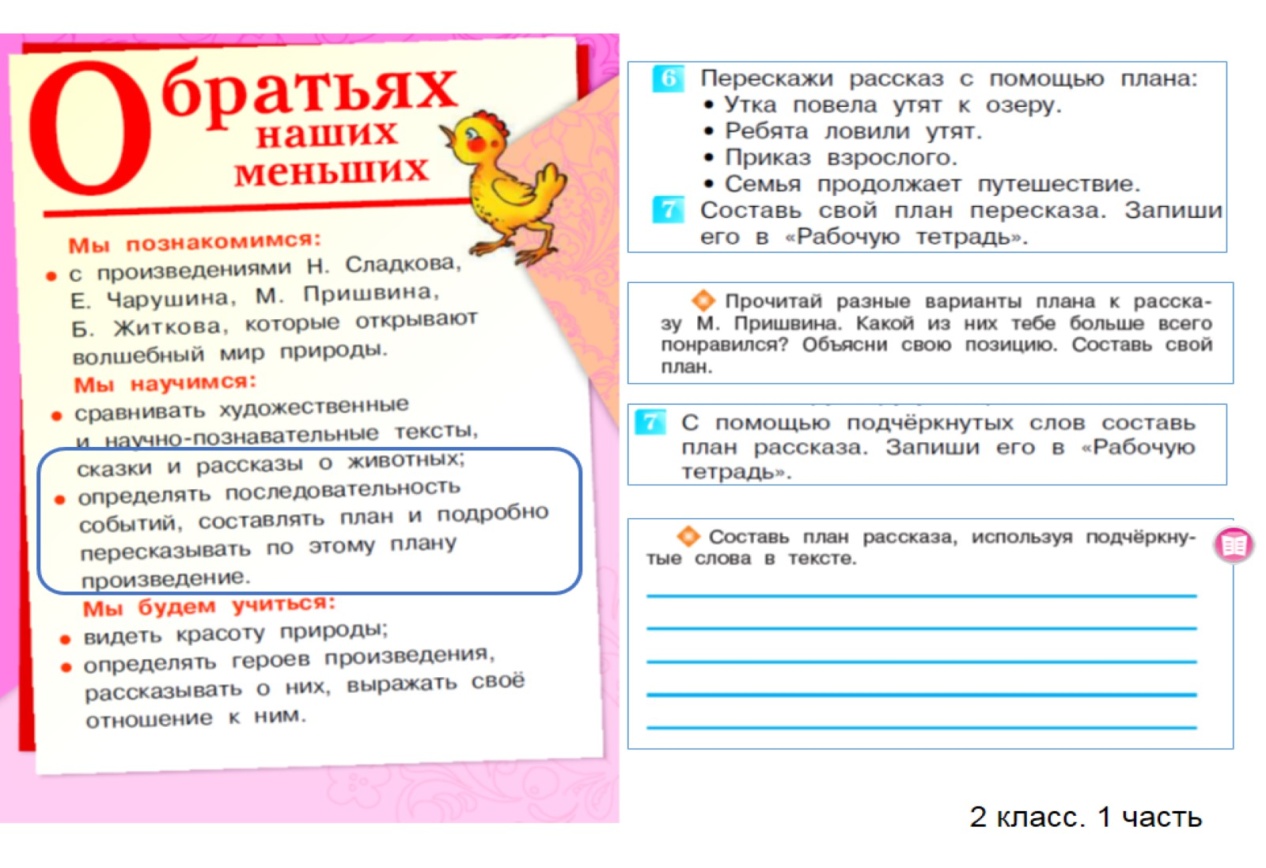 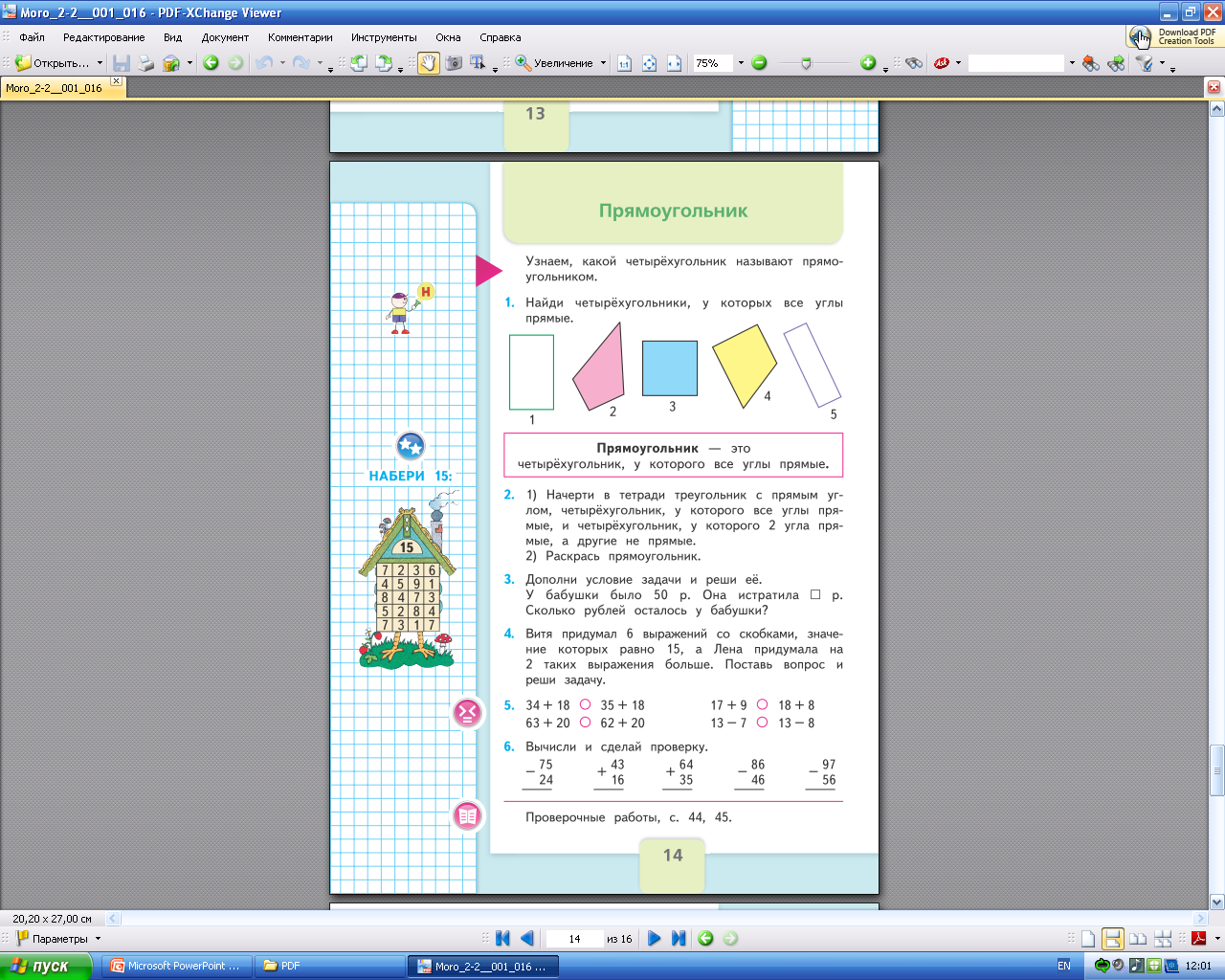 Задания для диагностики и формирования регулятивных  УУД :
«Преднамеренные ошибки»;
Поиск информации в предложенных источниках;
Взаимоконтроль;
«Ищу ошибки»;
КОНОП (контрольный опрос на определенную проблему).
математика
Задание № 1
В каждой паре найди пример с меньшим ответом и закрась его, в котором он записан.Проверь вычислением.
14-4     18-2
5+4     19-3

Задание № 2
Проверь верны ли равенства?
5+4=7-3                 4+1=7-2
Задание № 3
Турнир
На  карточке дано   ряд  столбиков примеров. За 1 мин назвать быстро ответы на примеры. Чем больше правильных ответов, тем выше отметка.
Русский язык
Задание 1.«Преднамеренные ошибки»;
Найдите и выпишите слова среди напечатанных без пробелов букв, исправьте возможные в них ошибки.
3) ВУКПРСАБАКАЖЮТР (собака)
МИДВЕДЬЙФЫУЪЭЮЬ (медведь)
(Умение контроля и коррекции)
Задание 2. На доске заглавные буквы:  В Д Е К Т
- Что вы можете сказать об этих буквах? Какая лишняя? Напишите эти буквы, расположив их в алфавитном порядке. (Учащиеся письменно выполняют работу в тетрадях.)
- Подчеркните в своих работах те буквы, которые вы считаете удачно написанными. Расскажите: какие буквы не получились, что не получилось?
Контрольно-оценочная деятельность
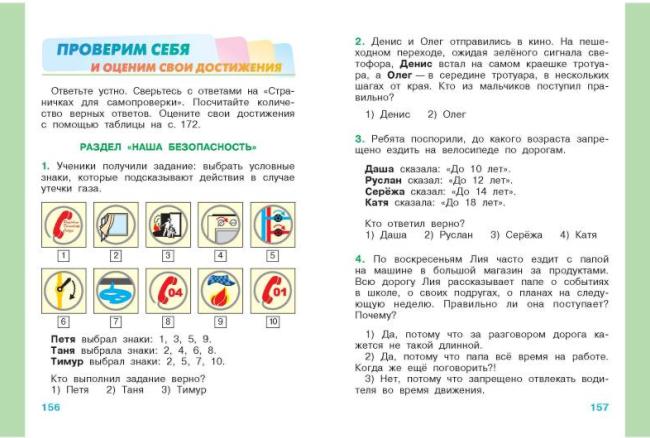 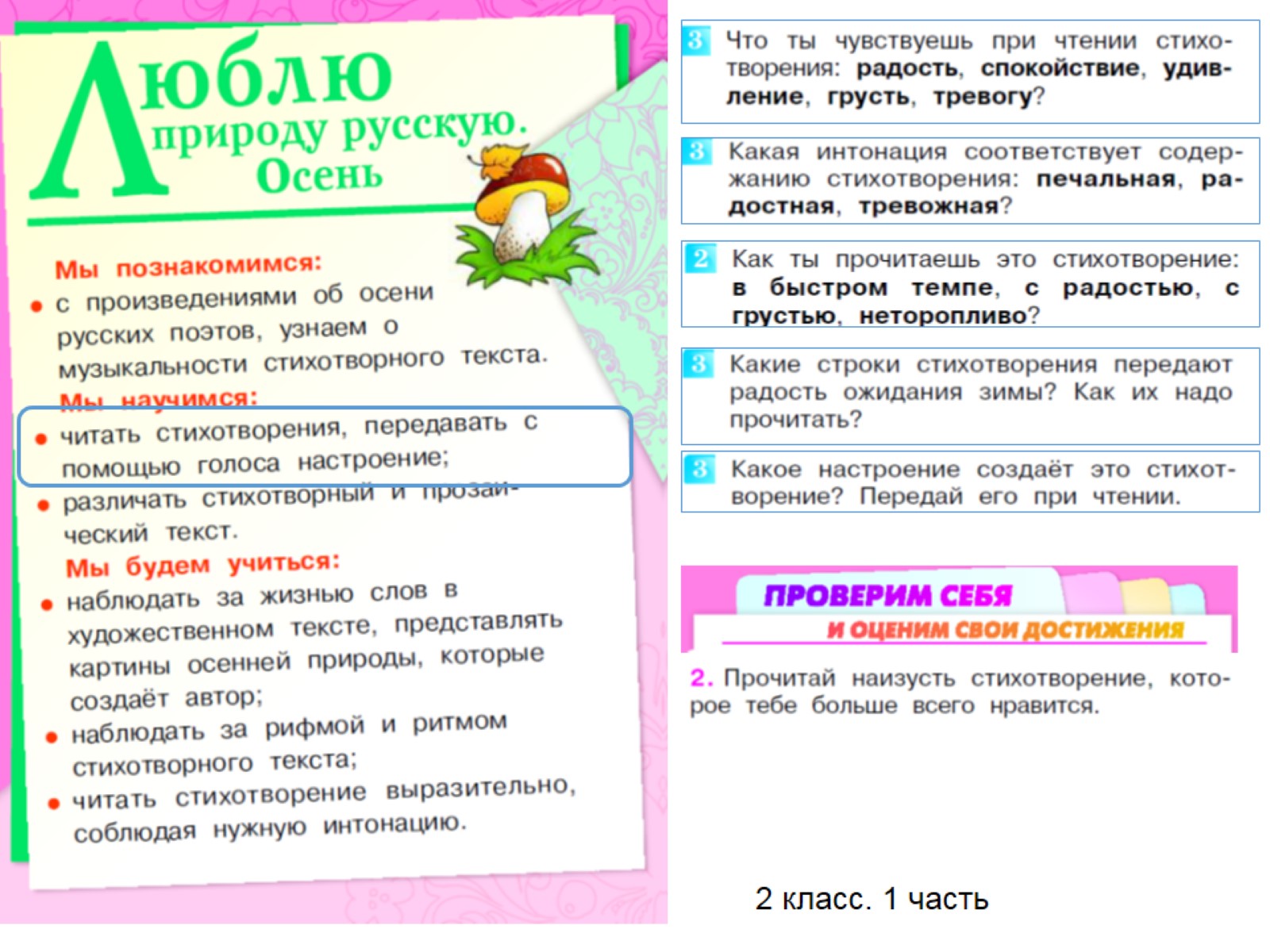 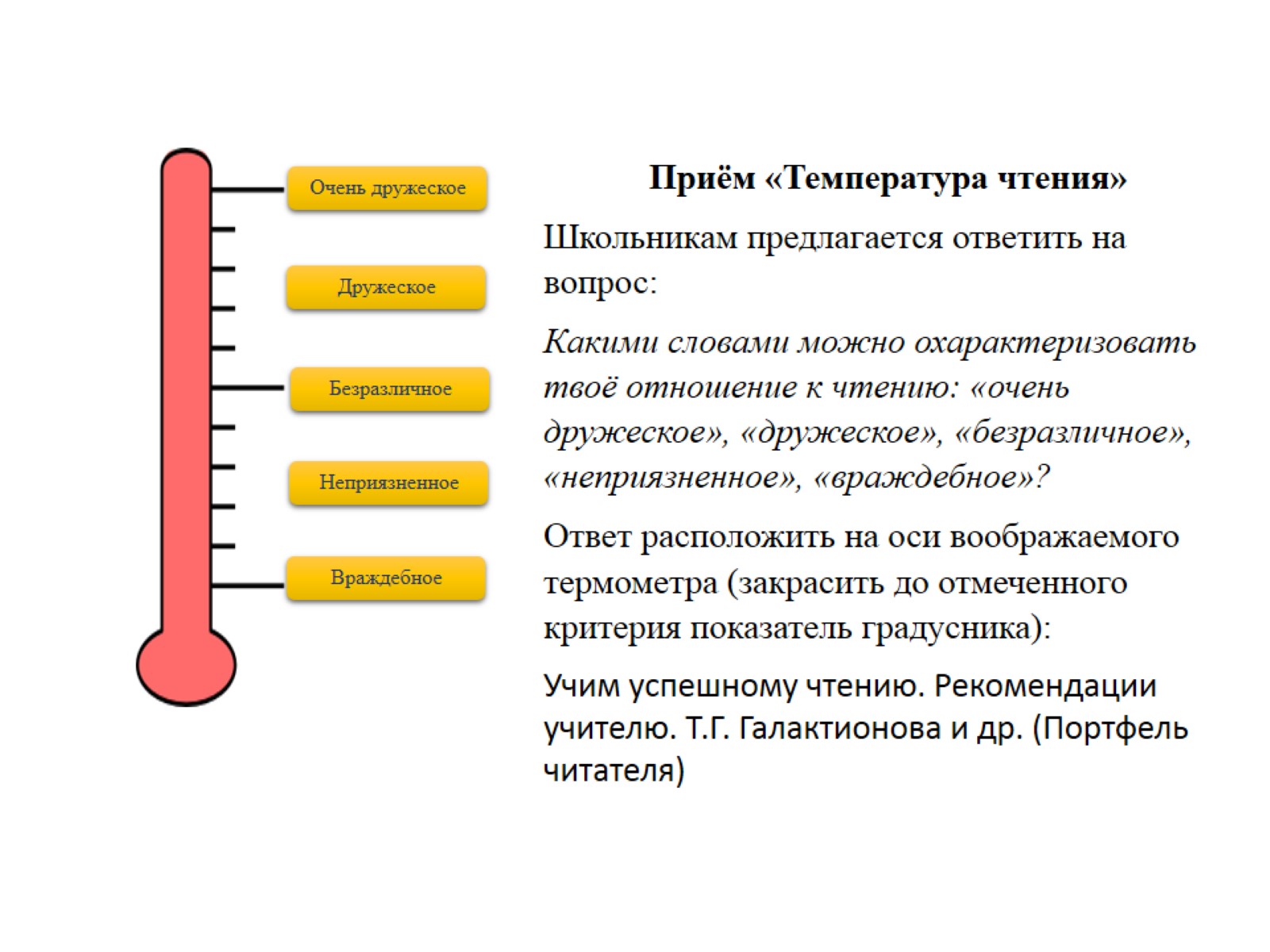 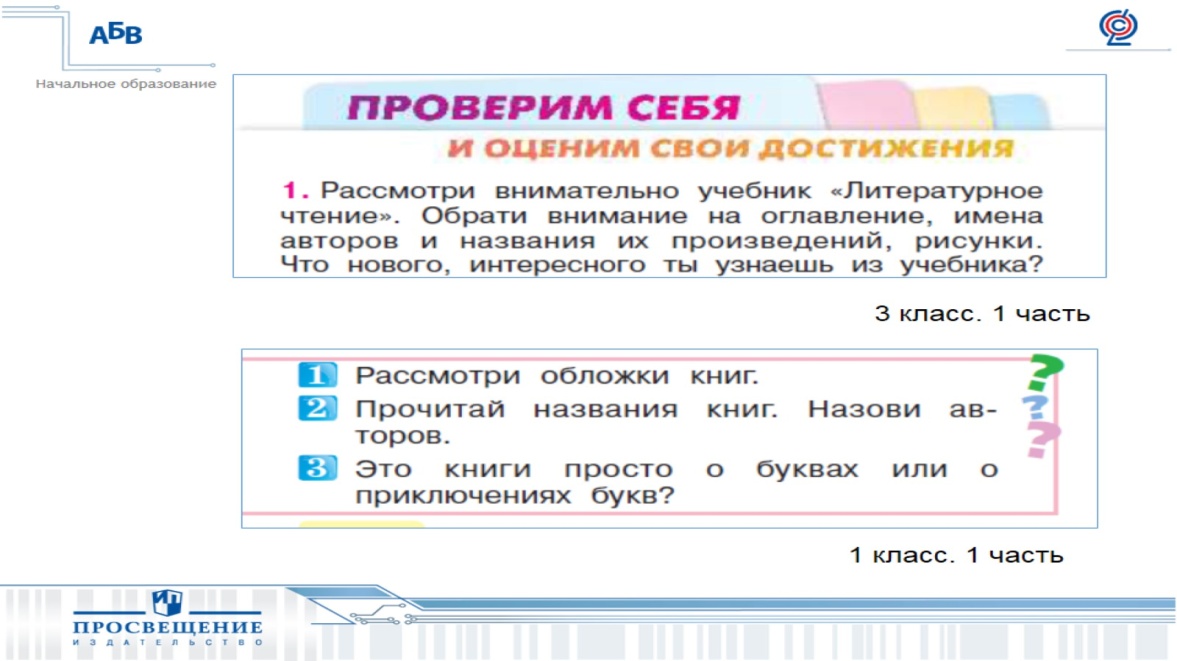 Задания для диагностики и формирования познавательных УУД:
«найди отличия»;
«на что похоже?»;
поиск лишнего;
«лабиринты»;
упорядочивание;
хитроумные решения;
работа со словарями;
моделирование;
технологии критического  мышления ( ассоциативный куст, сенкан);
дидактические игры;
проектная  деятельность.
Задание№1
Покажи деду Морозу самый короткий путь.
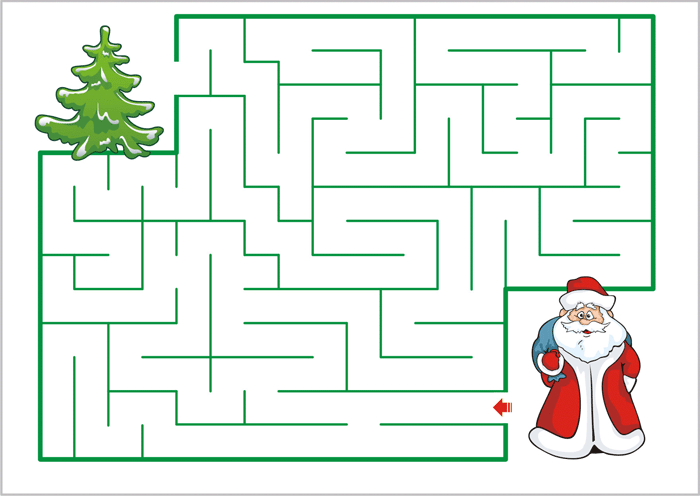 Задание№2
Вычисли удобным способом.
1+3+5+1
2+3+1+2
Задание № 3
Сравни  выражения
 13-4     2+9
  20-10   10+0
ГЕОМЕТРИЧЕСКИЕ  ФИГУРЫ
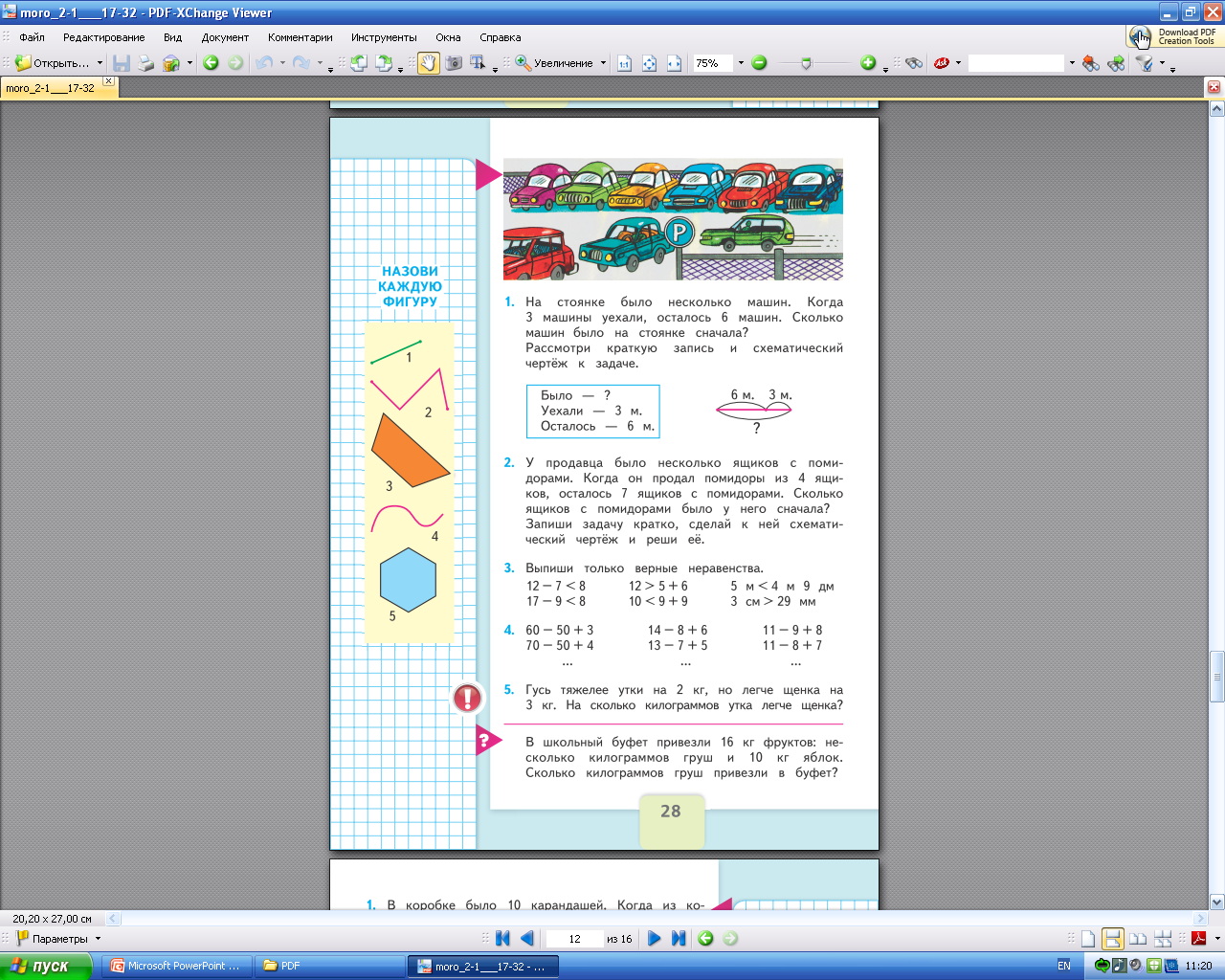 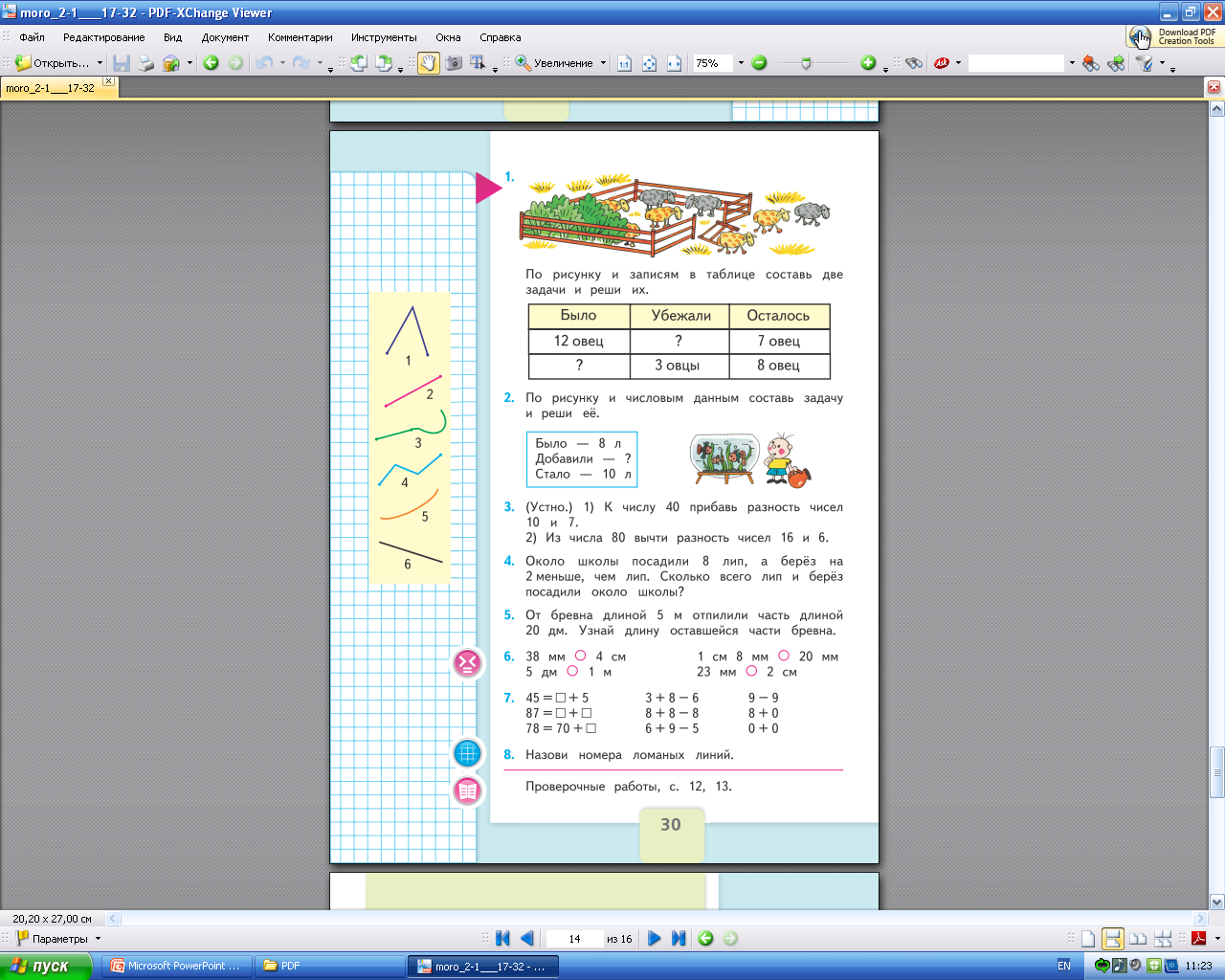 М.И. Моро и др. «Математика», 2 класс, 1 часть
[Speaker Notes: Во втором классе в уроки часто включаются  упражнения на различение геометрических фигур: прямая и кривая  линии, отрезок прямой, замкнутая и незамкнутая ломаные, различные многоугольники.]
Найди среди букв потерявшееся слово
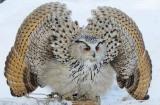 раслонлуцветокалев
Звуко-буквенный анализ  слова:
Зебра - 2слога,
2 гл.,
3 согл.
з
[ з']
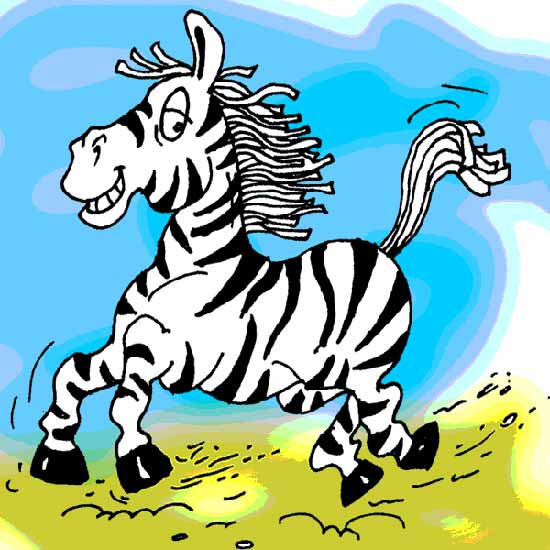 е
[ э ]
б
[ б ]
[ р ]
р
а
[ а ]
Проектная деятельность
Задания для диагностики и формирования коммуникативных УУД :
составь задание партнеру;
отзыв на работу товарища;
групповая работа по составлению кроссвордов, плана к тексту, загадок, небылиц;
«отгадай, о ком говорим»;
диалоговое слушание (формулировка вопросов 
для обратной связи);
«подготовь рассказ…», 
«опиши устно…», «объясни…»
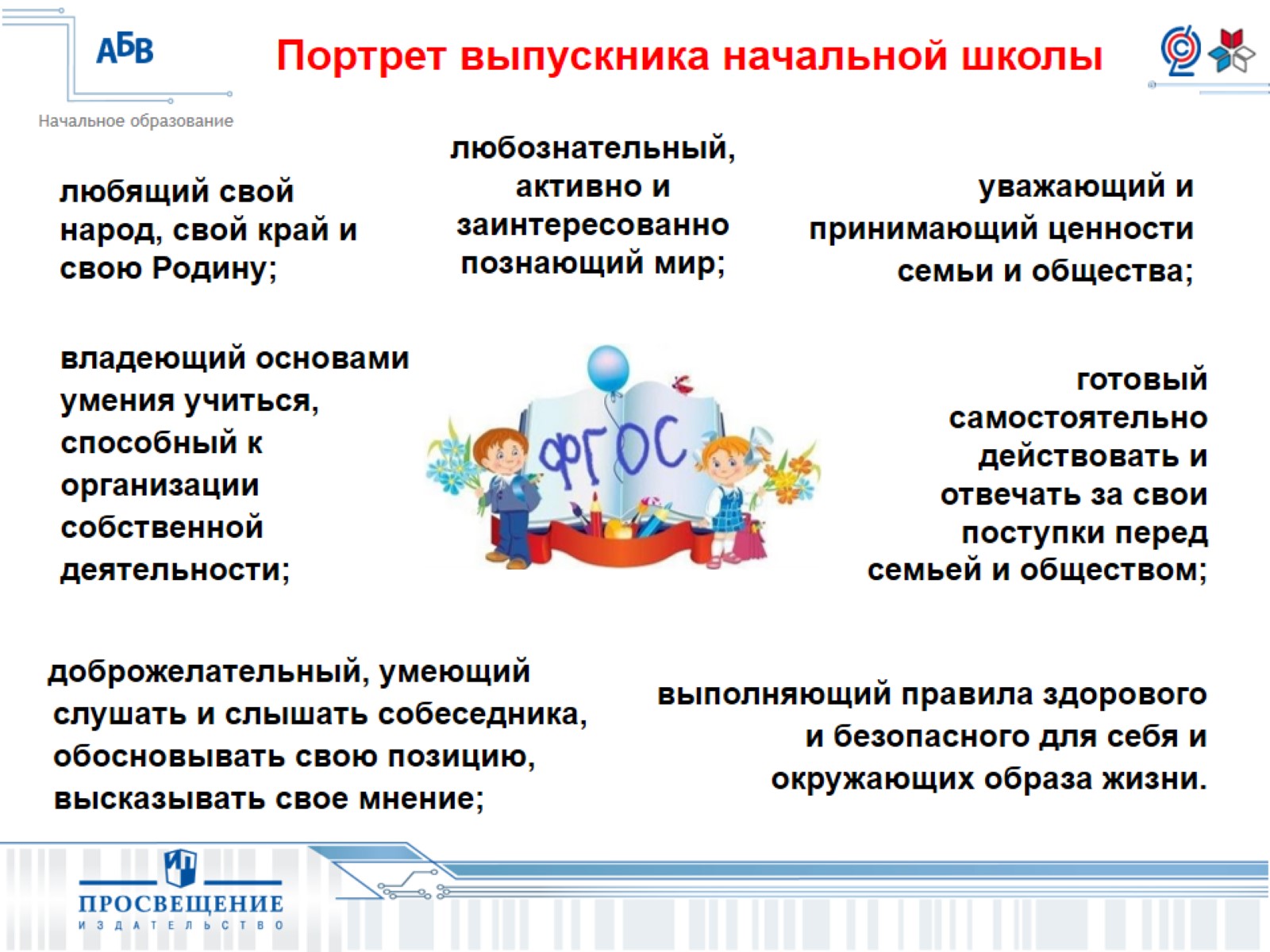 Спасибо за внимание!